Mar  2012
Project: IEEE P802.15 Working Group for Wireless Personal Area Networks (WPANs)

Submission Title: [Overview and Applications of LED-ID System and Visible RFID System]	
Date Submitted: [14 March, 2012]	
Source: [Yeong Min Jang, Le Nam Tuan, Jaesang Cha, and Yanggi Kang]           
               [Kookmin University, SNUT, IDRO Co., Ltd ]                                  
Address [Kookmin University, Seoul, Korea]
Voice:[82-2-910-5068], FAX: [82-2-910-5068], E-Mail:[yjang@kookmin.ac.kr, ygkang@idro.co.kr]	
Re: []
Abstract:	[Overview and Applications of LED-ID System and Visible RFID System]
Purpose:	[Contribution to IEEE 802.15 WNG]
Notice:	This document has been prepared to assist the IEEE P802.15.  It is offered as a basis for discussion and is not binding on the contributing individual(s) or organization(s). The material in this document is subject to change in form and content after further study. The contributor(s) reserve(s) the right to add, amend or withdraw material contained herein.
Release:	 The contributor acknowledges and accepts that this contribution becomes the property of IEEE and may be made publicly available by P802.15.
Slide 1
Slide 1
LED-ID Information
LED Source
Reader
Mar  2012
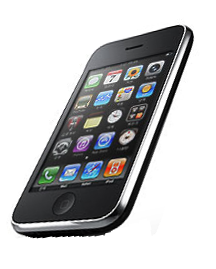 IR
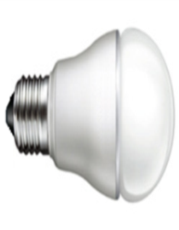 LED-ID Technology
Tag
R
G
B
θ
θ
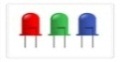 UV
Photodiode
Image sensor
Tag
Reader
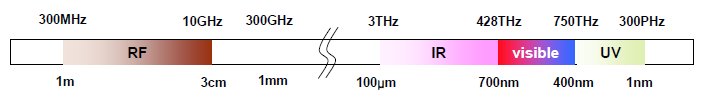 Mar  2012
LED-ID Technology
Service scenario of LED-ID
Characteristics of LED-ID
Low power consumption
 Support QoS
 No interference with RF
 High speed read and write capability
High security 
 Harmless to human
 Green environment
Museum
 Product expo/Exhibition 
 Intelligent menu system
      ( airplane, restaurant )
 Advertisement
 Sign board
 Kiosk
Indoor localization 
	(LBS applications)
 Inventory management system
 Car parking
 Cleaning robot
 Guiding system for blind person
 Supermarket/Department store 
 Entertainment/movie/amusement park
Mar  2012
LED-ID Application Scenario example
Museum Scenario
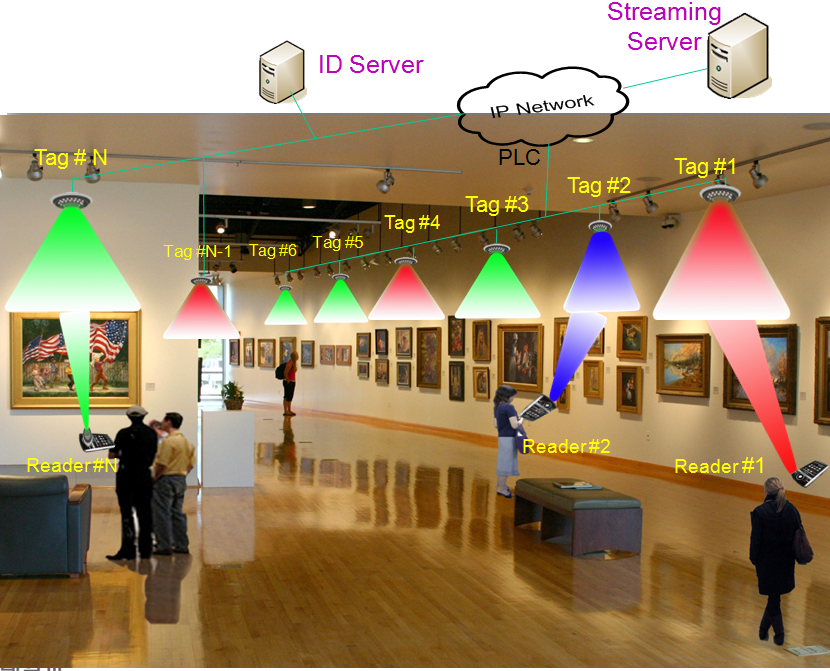 Mar  2012
RFID Technology
RFID
Active : <10m, no power source
Passive: >10m, battery powered
Problem in RFID technology
Anti-collision (Tag Collision, Reader Collision)
Interference
Mar  2012
VLC vs. RF Communication
Mar  2012
Visible RFID
RFID system
Visible RFID system
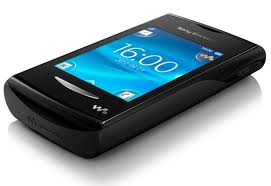 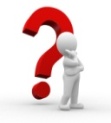 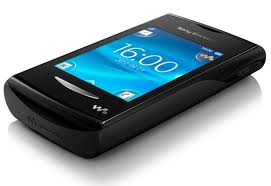 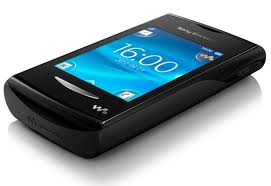 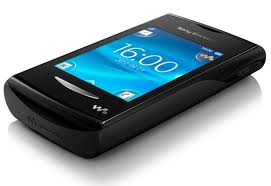 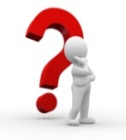 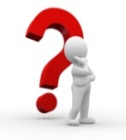 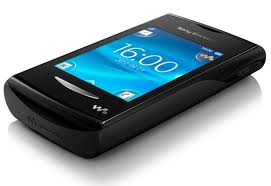 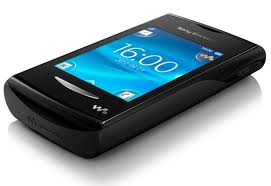 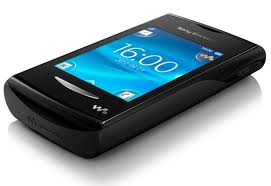 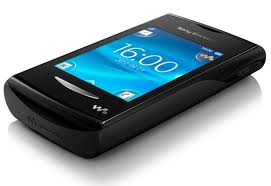 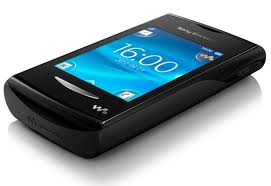 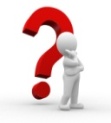 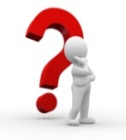 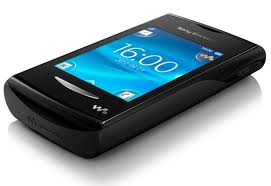 Tags
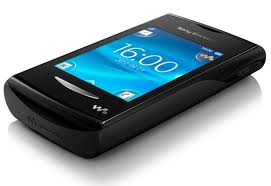 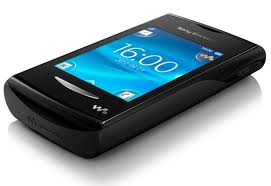 Tags
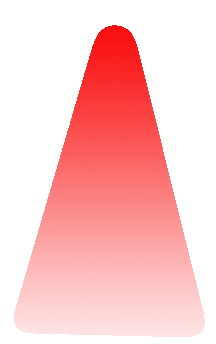 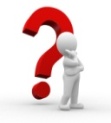 Visible light
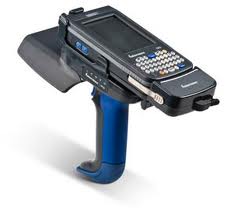 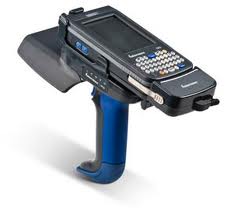 Reader
Reader
Mar  2012
Visible RFID
Advantage
Interference reduction
SNR improvement
Ranging selective tag
Efficient bandwidth utilization
Communication interfaces
Identification process by VLC interface 
Data transmission by RF interface
Tag
Reader
VLC transmitter
VLC receiver
RF module
RF module
Mar  2012
Visible RFID
Application
Facilities Management
Asset Tracking
Real-Time Location System (RTLS)
Secure Access Control
Mar  2012
Visible RFID
Hybrid LED-ID and RFID MAC protocol
VLC signal sensing, RF signal sensing
High speed data transmission
Link switching function
LBS support
Many institutes are interested
Need to form VLC Enhancement IG(vlceIG)